ΠΑΙΧΝΙΔΙ-ΕΡΩΤΗΣΕΩΝ
Τι σχήμα είναι αυτό?
απάντηση
έλλειψη
Τι σχήμα είναι αυτό?
απάντηση
ορθογώνιο
Ποια είναι η πρωτεύουσα της Αγγλίας
απάντηση
Το Λονδίνο
foto
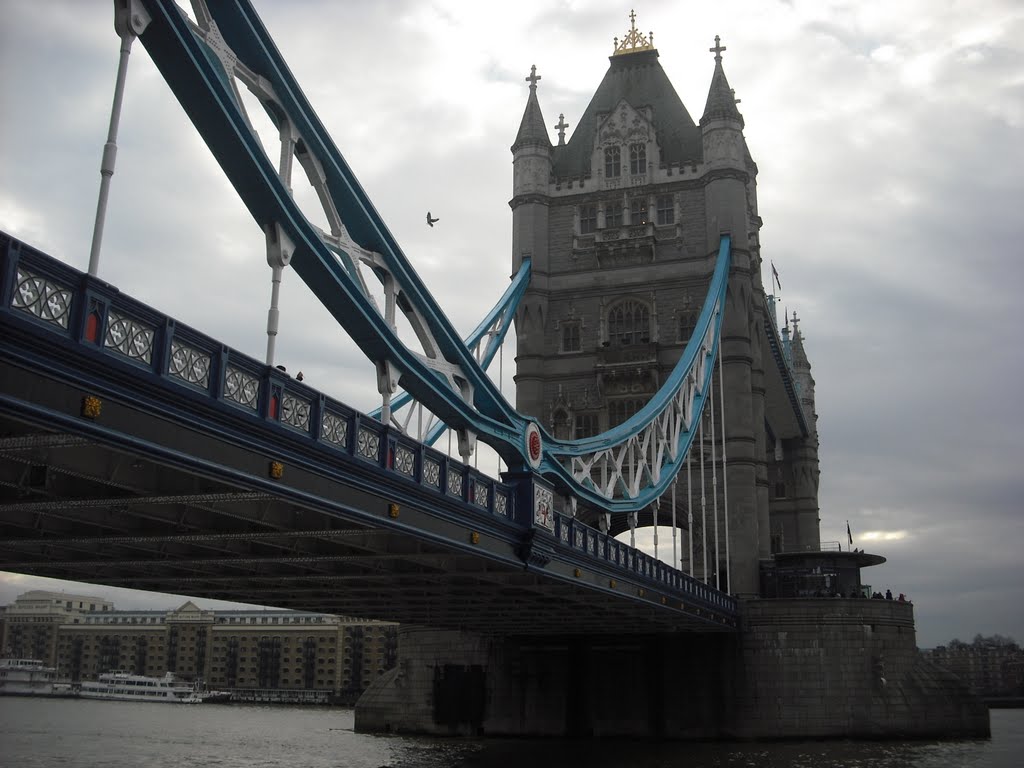 Ποια χώρα έχει αυτή τη σημαία?
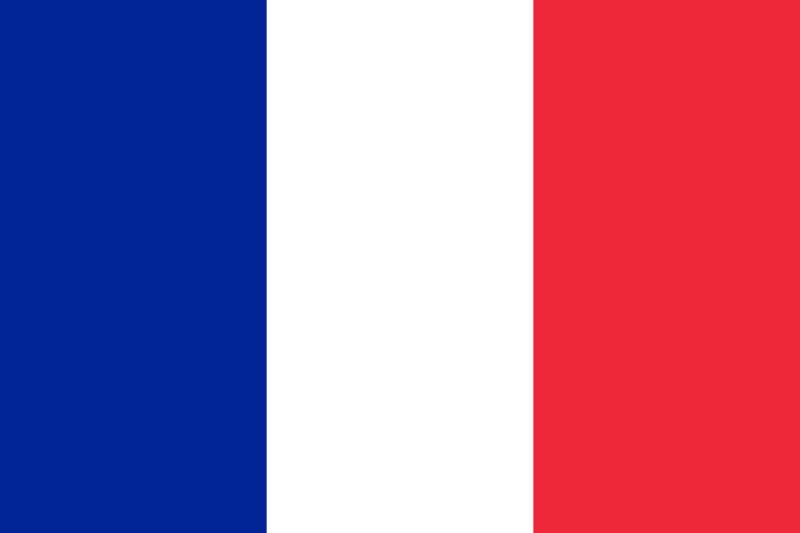 απάντηση
Η Γαλλία